COMPANY NAME
EXECUTIVE SUMMARY
FINANCIAL YEAR
WEBSITE
BUSINESS OVERVIEW
Brief overview of business plan in India
Highlight key selling points, such as the growing demand…..
KEY POINTS
COMPANY NAME
40
Show market research data
Use charts and graphs to illustrate key data points
30
COMPANY NAME
20
MARKET SIZE
10
0
Item 1
Item 2
Item 3
Item 4
COMPANY WEBSITE
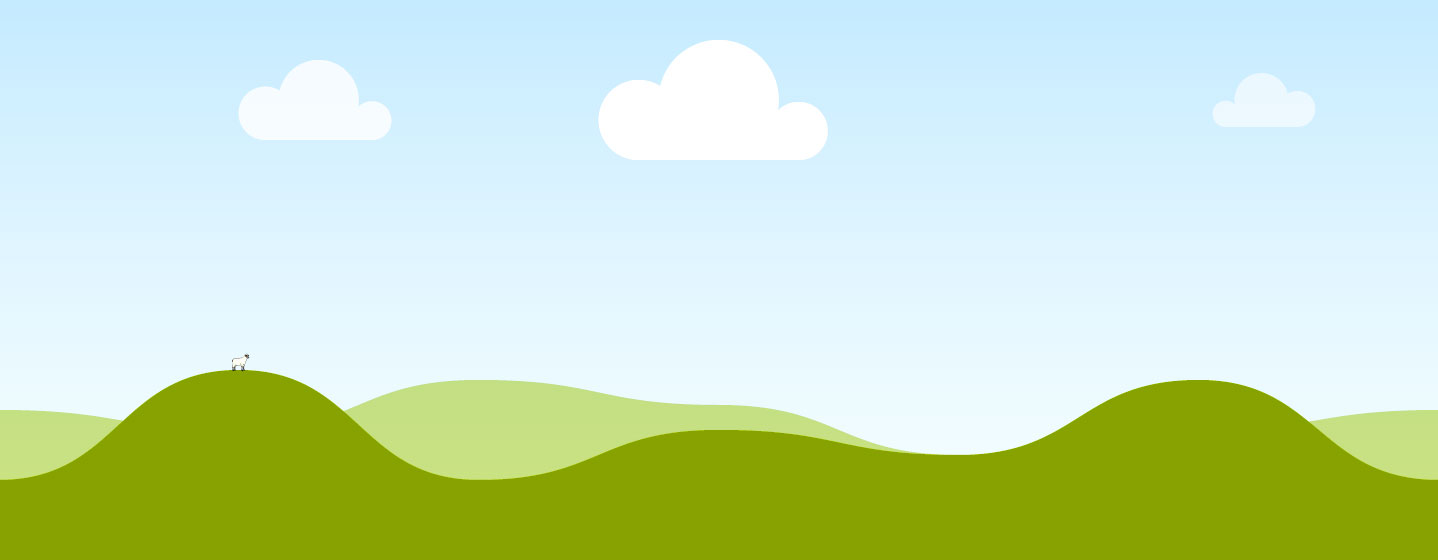 A message which conveys the values and priorities of the company, organization or team it represents.
COMPANY WEBSITE
Team [Company Name]
VALUE
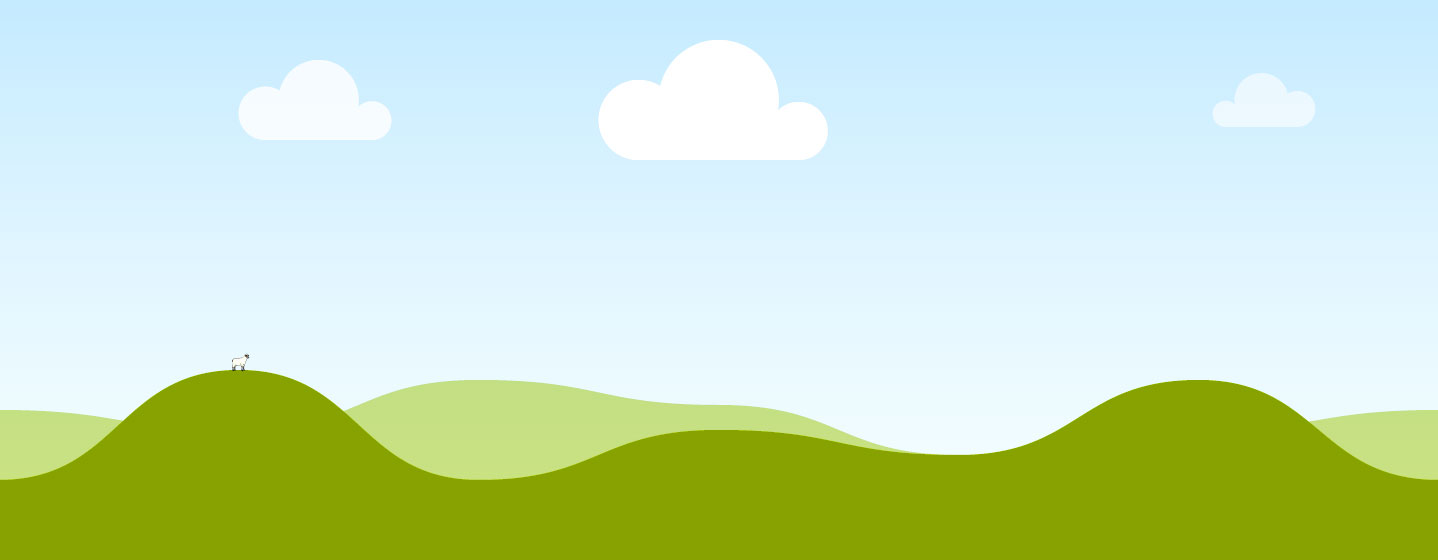 PRODUCTION PROCESS
COMPANY NAME
PRODUCTION IMAGE
WHAT YOU AIM TO BE
Describe the production process, including sourcing of chicks, feed, and equipment
COMPANY WEBSITE
USE GRAPHS
EXPLAIN WITH BULLETED POINTS
XXXXXXX
XXXXXXX
XXXXXXX
OPERATIONAL PLAN
INFRASTRUCTURE REQUIREMENTS
Provide details on land, sheds, and equipment needed to run the farm
INNOVATION & QUALITY
Include estimated costs and timelines for construction and setup
40
REVENUE
30
20
WHAT WE STAND FOR
10
0
Item 1
Item 2
Item 3
Item 4
Detail the different revenue streams for the business, such as sales of live birds and processed meat
40
Discuss the pricing strategy, including market research on current prices and plans for adjusting prices as needed
COMPANY NAME
PRICING STRATEGY
30
20
10
KEY INSIGHTS AND ACTION POINTS
0
Item 1
Item 2
Item 3
Item 4
COST STRUCTURE AND OPERATING EXPENSES
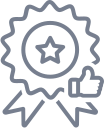 FIXED COST
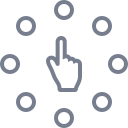 VARIABLE COST
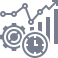 DIRECT
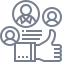 INDIRECT
OUR COMMITMENT
WHO ARE
OUR CLIENTS?
CRITICAL
POINTS
HOW ARE OUR
RELATIONS?
DOES OUR VOICE
REPRESENT US?
40
40
PROFIT AND LOSS PROJECTIONS
30
20
30
10
0
TREND GRAPH
Item 1
Item 2
Item 3
Item 4
Item 5
20
10
TRENDS
FROM 202X
0
Item 1
Item 2
Item 3
Item 4
40
40
40
OPERATIONS
INVESTING
FINANCING
CASH FLOW ANALYSIS
30
30
30
INFLOW AND OUTFLOW
INFLOW AND OUTFLOW
INFLOW AND OUTFLOW
GRAPH
20
20
20
10
10
10
0
0
0
Item 1
Item 1
Item 1
Item 2
Item 2
Item 2
Item 3
Item 3
Item 3
Item 4
Item 4
Item 4
Item 5
Item 5
Item 5
GRAPH
DISCUSS KEY ASSUMPTIONS AND FACTORS THAT MAY IMPACT THESE PROJECTIONS
GRAPH
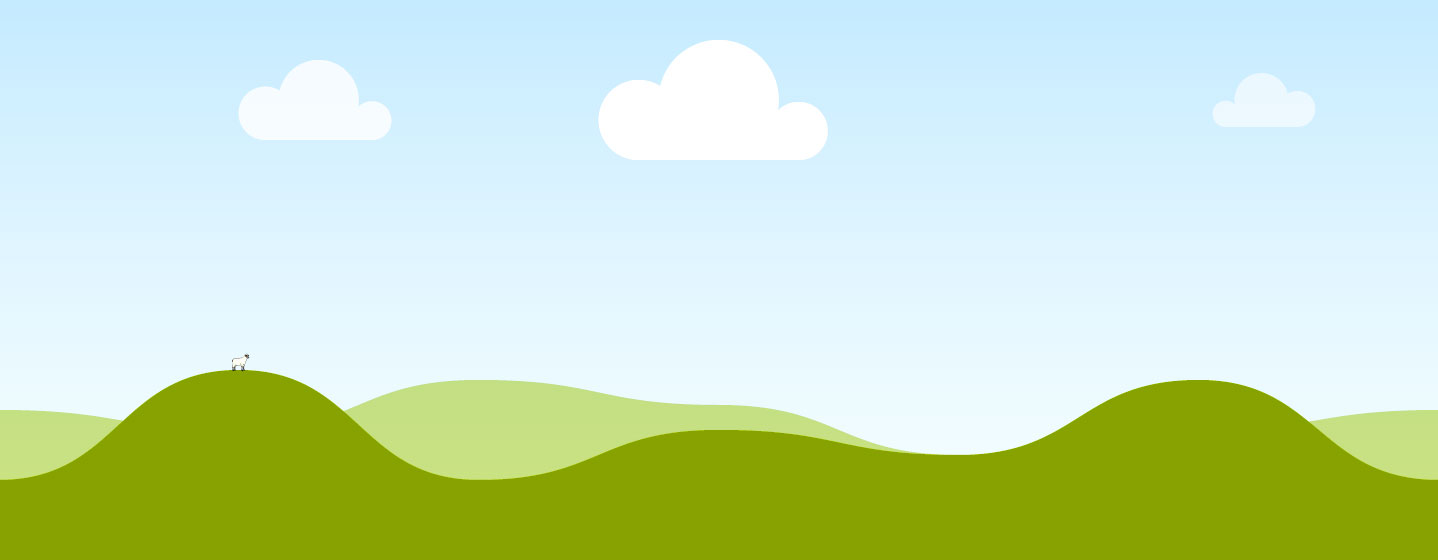 LOANS
Detail the financing options available for the business from loans financing
FINANCING OPTIONS
10%
IMAGE
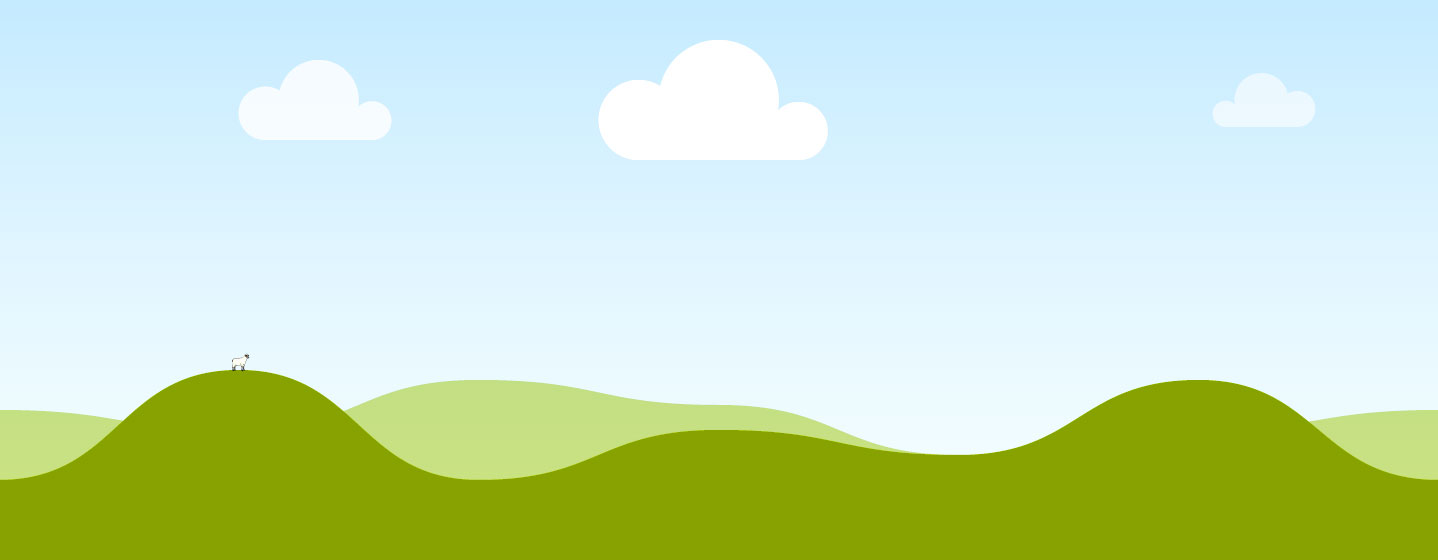 EQUITY
Detail the financing options available for the business from equity financing
FINANCING OPTIONS
25%
IMAGE
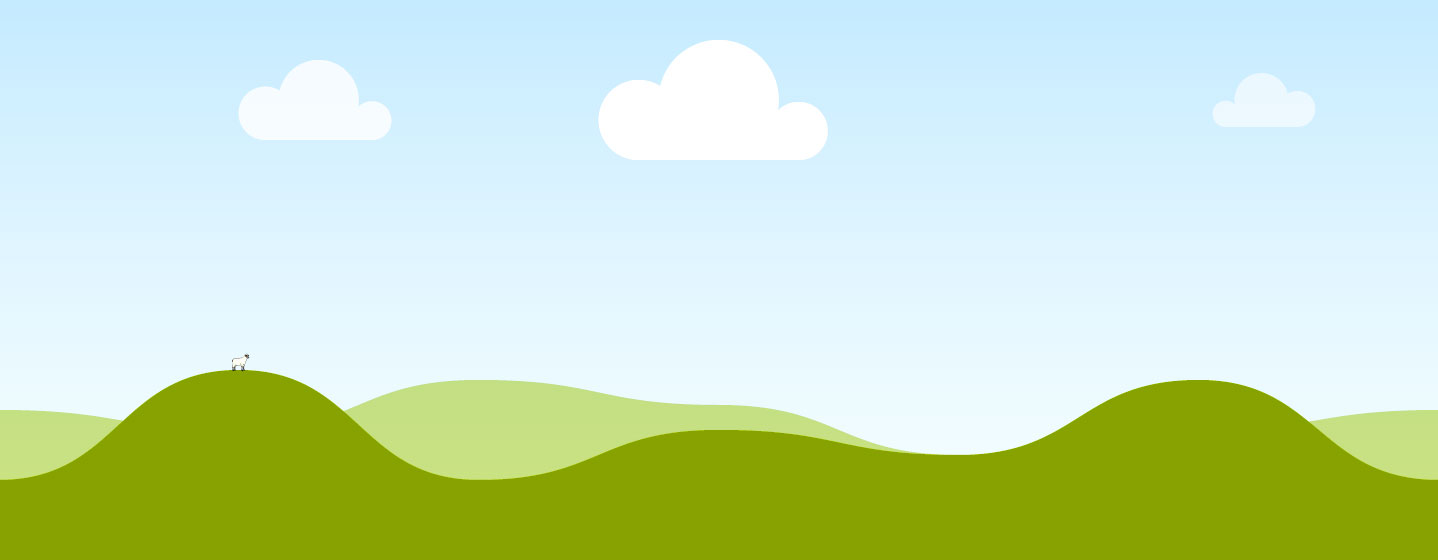 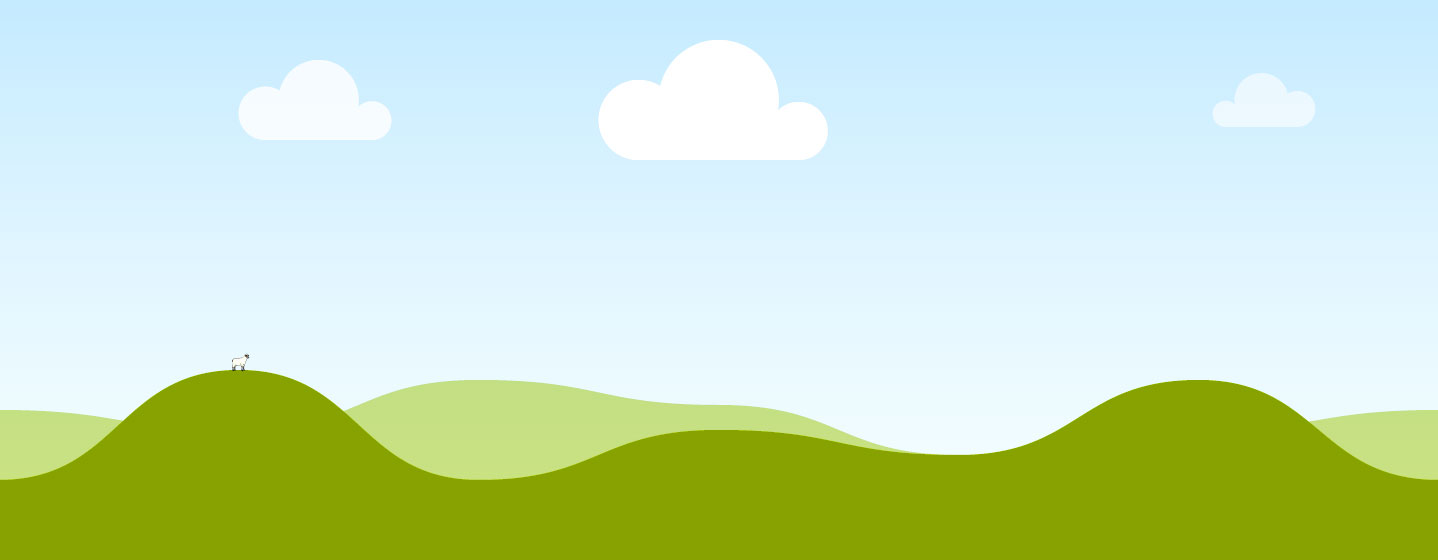 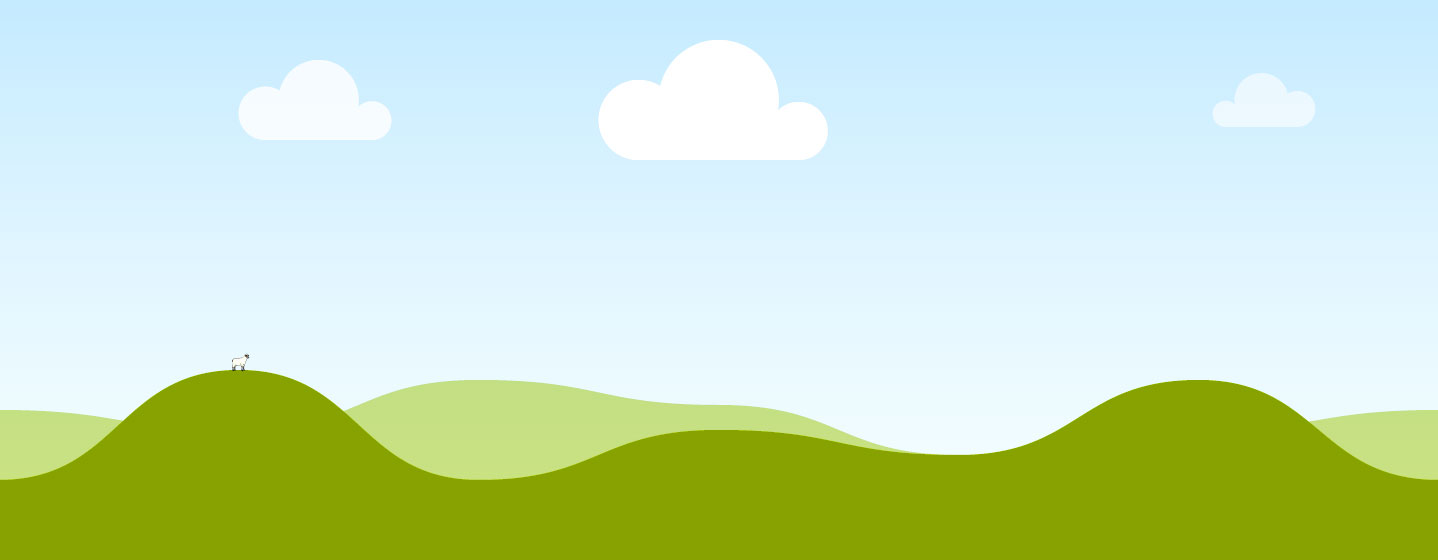 INVESTOR 1
INVESTOR 2
INVESTOR 3
INVESTOR DETAISL
INVESTOR DETAILS
INVESTOR DETAILS
POTENTIAL SOURCE OF FUNDING
IMAGE
IMAGE
IMAGE
CHALLANGES 2
CHALLANGES 3
CHALLANGES 1
COMPANY NAME
DISEASE
NATURAL CALAMITY
COMPETITION
Insurence details
Bio security measures
Insurence details
Emergency preparedness
Unique selling proposition
Strategic partnership
RISK MANAGEMENT
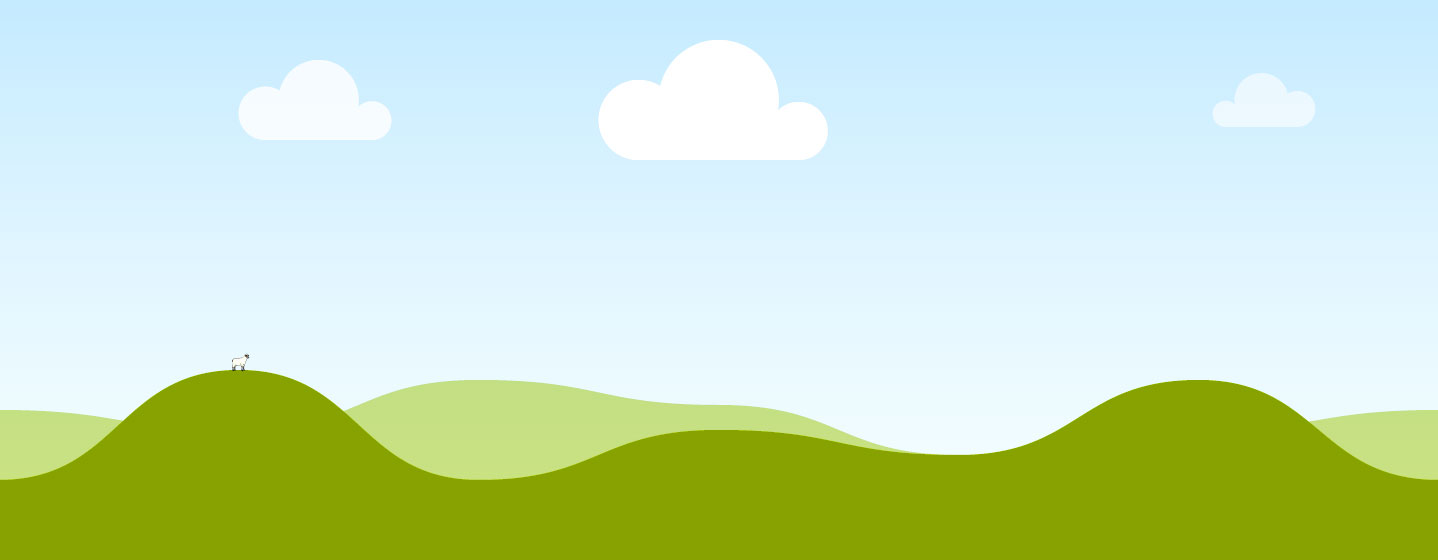 KEY POINT 1
KEY POINT 2
KEY POINT 3
KEY POINT 4
KEY POINT 5
KEY POINT 6
COMPANY NAME
Recap
Recap
Recap
Recap
Recap
Recap
CONCLUSION
IMAGE
UTILIZATION
OFFER
DEBT REQUIRED
inventory
expansion
machinery
10% equity for  5 Mn
50 Mn for 10% Interest
EQUITY OFFER
DEBT REQUIRED
5 MN
FUND REQUIRED
XXXXXXXXXXX
XXXXXXXXXXX
XXXXXXXXXXXXX
COMPANY WEBSITE
CORE
TEAM
HEAD OF MARKETING
SOCIAL MEDIA STRATEGIST
MARKETING ASSISTANT
Highlight credential
Highlight credential
Highlight credential
GET TO KNOW US
E-MAIL:
CONTACT US
hello@xyz.com
PHONE:
(123) 456 7890
FOR INQUIRIES
ADDRESS:
123 Anywhere St., Any City
WEB:
www.xyz.com